Белорусский государственный технологический университет 
Отдел воспитательной работы с молодёжью


Инструктивно- методическое совещание 
для кураторов 1 курса и
воспитателей общежитий по адаптации первокурсников
«Моделирование 
успешной деятельности куратора»
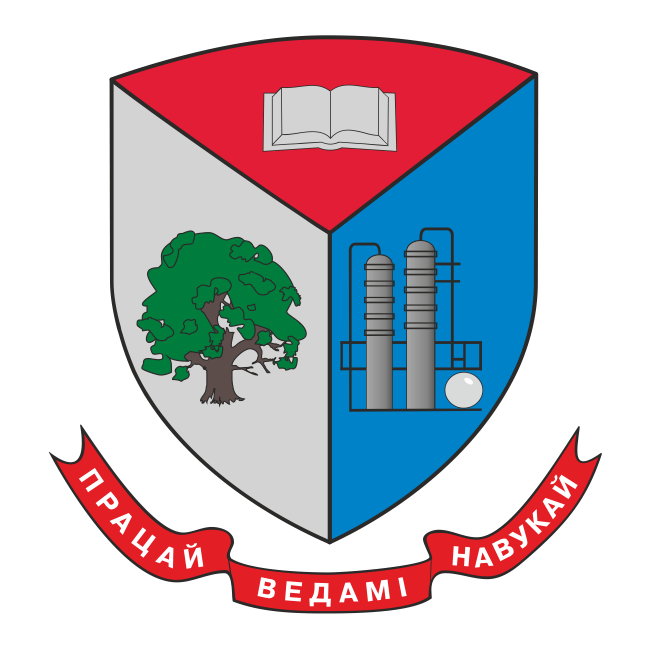 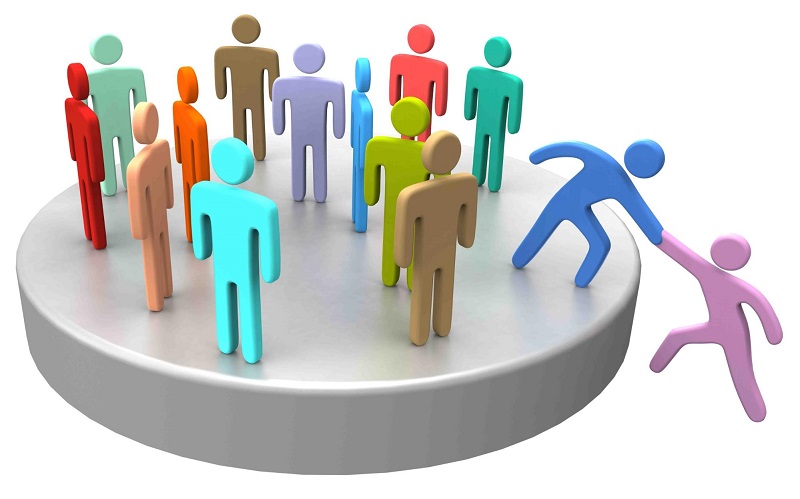 Белорусский государственный технологический университет 
Отдел воспитательной работы с молодёжью




ЦЕЛЬ: Смоделировать формулу успеха                 куратора
 по адаптации первокурсника
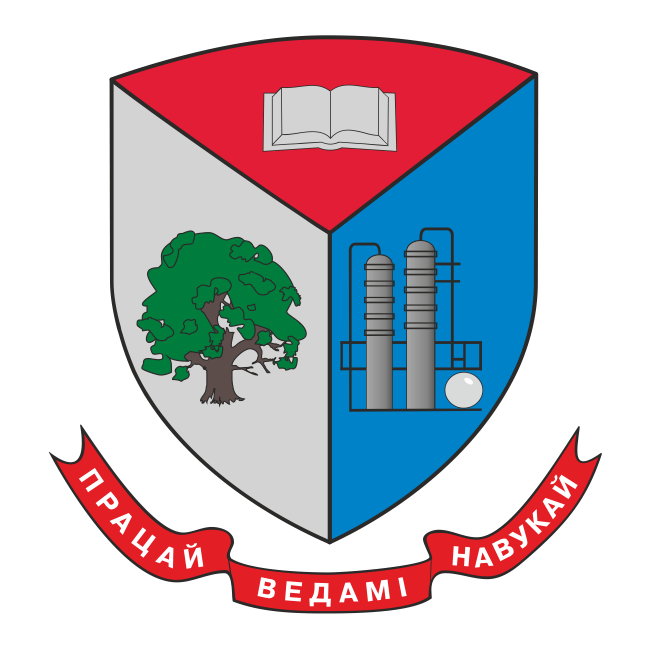 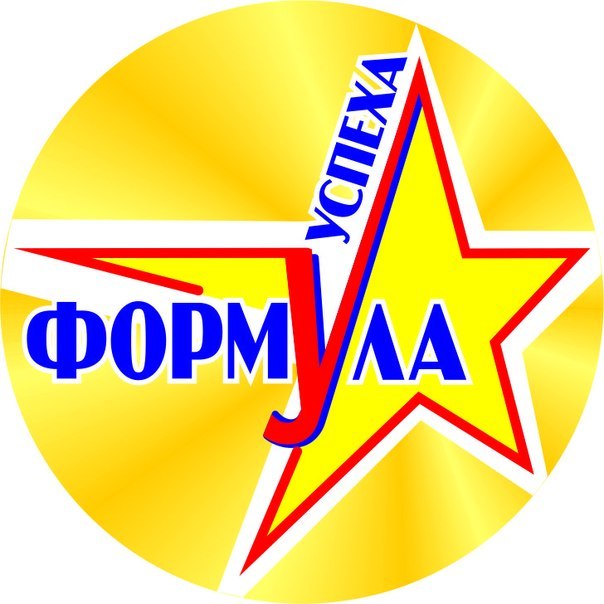 Белорусский государственный технологический университет 
Отдел воспитательной работы с молодёжью



ЗАДАЧА: Активизация  ресурсов куратора
          для успешной адаптации 
первокурсника
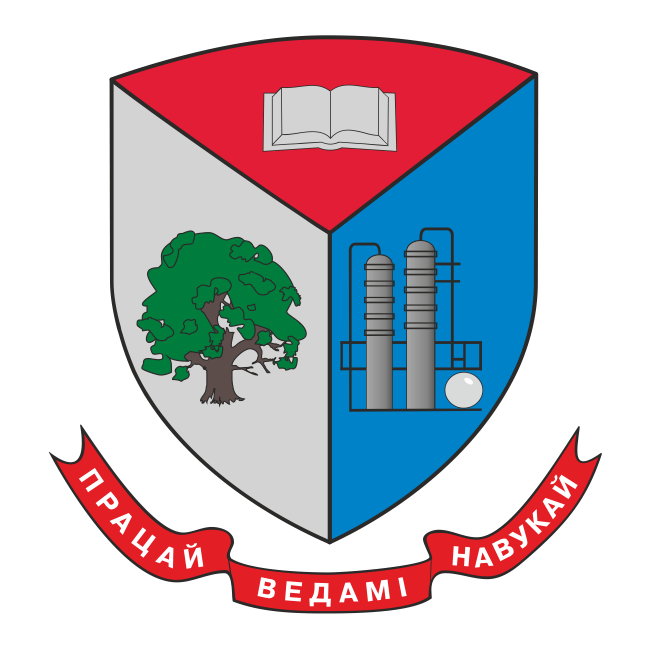 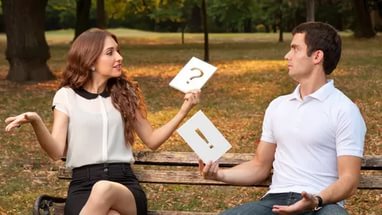 Домино Галина Васильевнапедагог-психолог 2-й квалификационной категории
Направление профессиональной деятельности:
психологическое просвещение и профилактика
методическая работа
психолого-педагогическое консультирование
психолого-педагогическая диагностика
Авторский  проект «Поколение 2.0»

Цель проекта:
Содействие формированию благоприятной психологической среды среди студентов в процессе обучения.
Содействие развитию soft («гибких») и hard («жестких») навыков у студентов.
Содействие в формировании адаптивного интеллекта, как необходимого навыка  развития личности.
Сказка
«Палочка-выручалочка»
Белорусский государственный технологический университет
Отдел воспитательной работы с молодежью
педагог-психолог                                                   2-ой квалификационной категории                                                                                              курирую факультеты ЛХ, ЛИД                                                   авторские проекты:                                                 «Искусство эффективного общения»                                                         «Воспитай в себе лидера»                                                              «Диалог с куратором»   Елена Валерьевна           Баранова
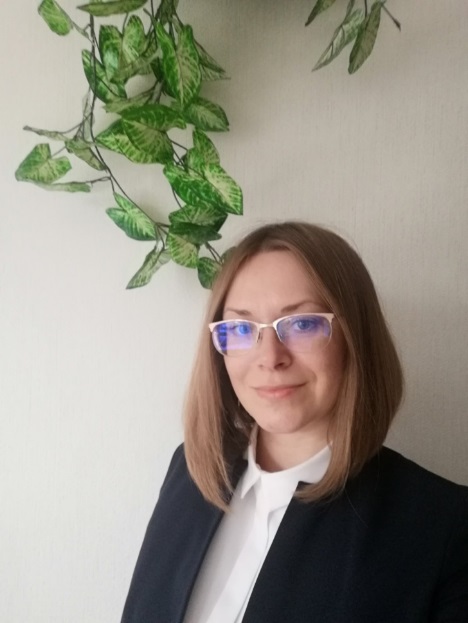 Психолого-педагогическое сопровождение студентов первого курса в период адаптации
Какой он, современный студент?
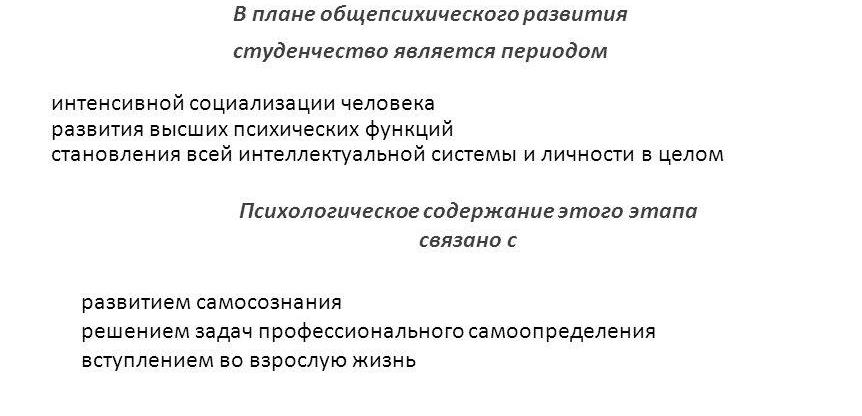 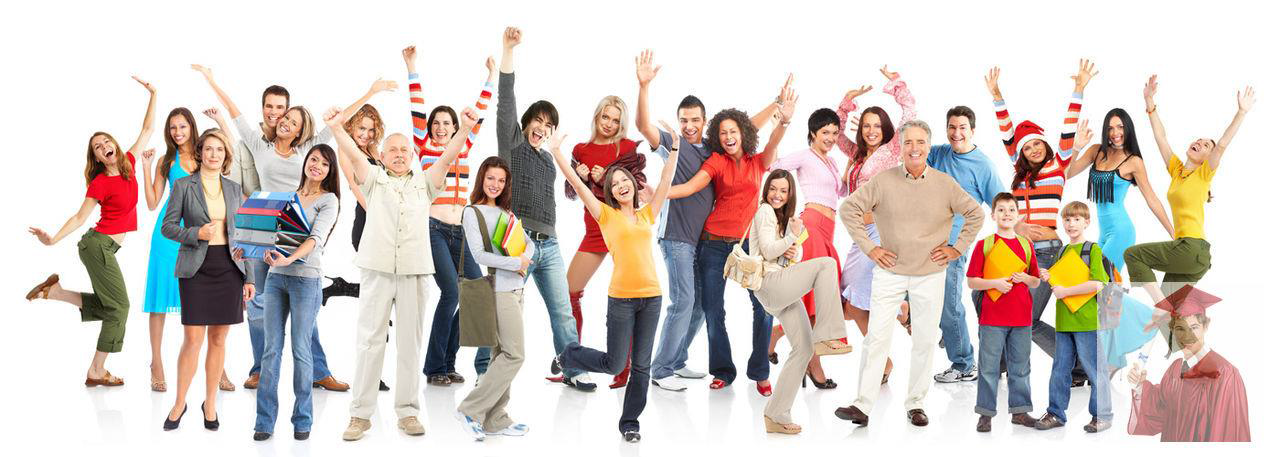 Психологические особенности  студентов
Психологический портрет современного студента
Базовые характеристики
Индивидуалист
Прагматичен и экономен в своих усилиях
Тщеславен, уверен, что достоин большего: высоких оценок, всевозможных бонусов, пощрений престижной работы, высокой должности, заработной платы
Амбициозен, но не всегда  объективен к себе, многозадачен
Увлечен высокими технологиями
Цифровая среда - «естественная среда обитания», инструмент познания , образования, самовыражения
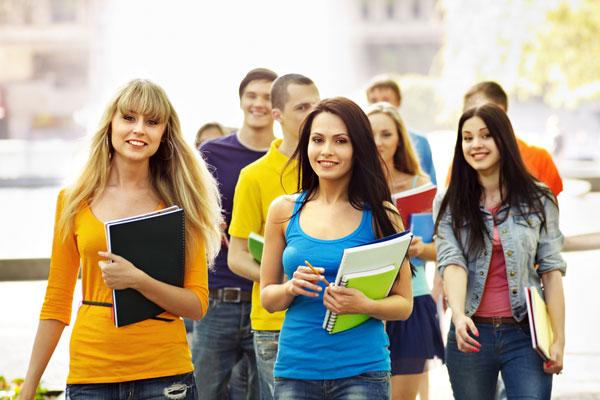 Психологический портрет современного студента
Базовые характеристики
Не прогнозируют последствия  своих действий и риски
Не умеют самостоятельно находить решения, организовывать свое время, распределять психические ресурсы
Живому общению предпочитают виртуальное, испытывают сложности в выражении собственных чувств, мыслей
Ожидают положительного подкрепления, поощрения за малейшие достижения 
Преобладает «клиповое мышление, знают много но не глубоко» (нужна яркая картинка для мотивации и понимания)
Обладают транзактивной памятью 
(запоминают не информацию, а место где 
она храниться)
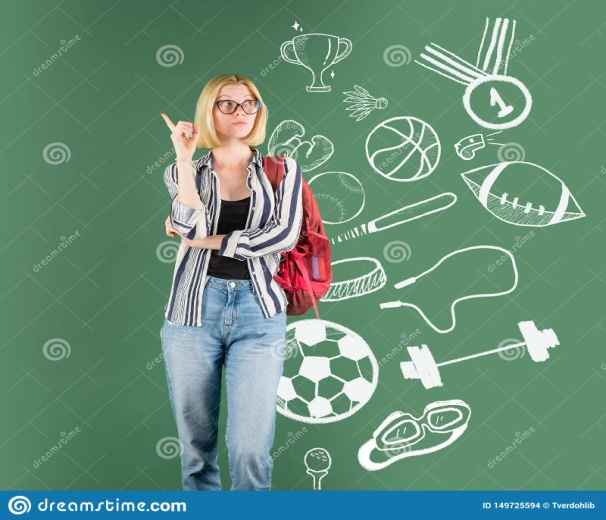 Возможные риски развития дезадаптации
Алгоритм педагогического сопровождения в ситуации дезадаптации
П
О
Д
Х
О
Д
Уважаемые кураторы!
В 2022-2023 учебном году предлагаю следующие темы встреч 
в рамках проекта 
«Диалог с куратором»:

Моделирование образовательной среды как средство формирование личности и профессиональных качеств студента.
Цифровое поколение! Как его обучать!?
Особенности коммуникации цифрового поколения.
Конфликты в группе. Куратор-медиатор.
Буллинг , причины, последствия, помощь.
Эмоциональное выгорание педагогов. Пути восстановления (тренинг). Диагностика эмоционального выгорания В.Бойко.
Результаты исследования адаптации первокурсников. Вопросы дезадаптации.
Педагогическое сопровождение дезадаптированной личности. 
          
  Ваш педагог-психолог Елена Баранова
	              тел. 8(017)363-60-88
	      моб. тел. 8(025)615-61-88
.
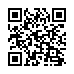 МИССИЯ - воспитание студентов в духе мира и        
                взаимопонимания 

ЦЕЛИ:     Сохранение психического и физического здоровья студентов
ЗАДАЧИ: обеспечить психологическое сопровождение полноценного                 профессионального и личностного становления                 обучающихся для достижения ключевой задачи -                 формирование профессионалов, готовых к эффективной                 работе в рамках профессиональных коллективов
Педагог-психолог высшей квалификационной категории Анжелика  Амброжьевна  Трацевская
 27.09.22. БГТУ. ОВРМ
Аудитория. 1 курсы
Факультеты
Студенческий городок
Отдел по работе с иностранными студентами
Подготовительное отделение
общ.№5 - 210 чел.
общ.№1- 175 чел.
ТОВ - 11 групп
ИЭ - 6 групп
общ.№5 - 127 чел.
Иностранные слушатели
ВЗАИМОДЕЙСТВИЕ 
Руководство факультет ов и кураторы уч.групп, руководство студенческого городка и воспитатели, руководство и сотрудники отдела по работе с иностранными студентам, руководство и сотрудники подготовительного отделения
Направления деятельности
Психологическая
ПРОСВЕЩЕНИЕ
ПРОФИЛАКТИКА
ДИАГНОСТИКА
КОНСУЛЬТАЦИИ
ПРОГРАММА «СЕМЕЙНЫЕ ТАТУИРОВКИ»
ОНЛАЙН ПЛАТФОРМА
МОНИТОРИНГИ
И
Н
Д
И
В
И
Д
У
А
Л
Ь
Н
А
Я
АВТОРСКАЯ АДАПТАЦИОННАЯ ПРОГРАММА «ЗВЁЗДНЫЙ ПУТЬ»
МАРАФОН ПСИХОЛОГИЧЕСКИХ ПРАКТИК «ОСОЗНАННОСТЬ КАК ПУТЬ К СВОБОДЕ ВОЛИ»
ПРОГРАММА ПОСТРОЕНИЕ МИРНЫХ ВЗАИМООТНОШЕНИЙ
Программа по работе с иностранными студентами
1. Адаптация. 1 курс ТОВ, ИЭ
АВТОРСКАЯ ГАЗЕТА «ПСИХОЛОГ и Я»
Информационные-методические материалы: 
журнал «Вестник воспитания» буклеты, листовки
2. Адаптация 
Иностранные студенты, слушатели
ПРОЕКТ «ОТКРЫТОЕ ПРОСТРАНСТВО» 
в социальные сети ВКонтакт, Instagramm (ведение страниц) 
belstu.by (пресс-релизы)
3. ИРиЛТ 
Регистрационное свидетельство
СТАТИСТИКА 2021-2022 уч.год
Направления деятельности. Психологическая
КОНСУЛЬТАЦИИ
ПРОФИЛАКТИКА
ПРОСВЕЩЕНИЕ
ДИАГНОСТИКА
МОНИТОРИНГИ
139
И
Н
Д
И
В
И
Д
У
А
Л
Ь
Н
Ы
Х
102
Тренинга
576
ГАЗЕТА 
«ПСИХОЛОГ и Я»
1150
5(19)
номеров
1187 участников
ПРОЕКТ «ОТКРЫТОЕ ПРОСТРАНСТВО»
58
публикаций
50
22 089
Охват
729
ИНФОРМАЦИОННО- МЕТОДИЧЕСКИЕ МАТЕРИАЛЫ
75
Рекомендации кураторам учебных групп по психолого-педагогическому сопровождению адаптационного периода студентов-первокурсников
АВТОРСКАЯ АДАПТАЦИОННАЯ ПРОГРАММА «ЗВЁЗДНЫЙ ПУТЬ»:
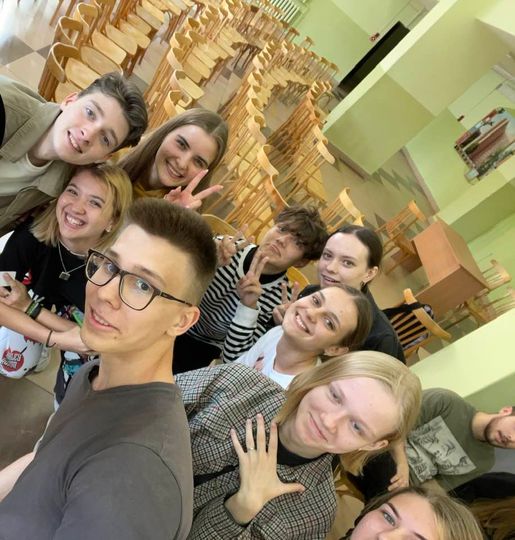 Адаптационные тренинги для иностранных студентов по землячествам: «Сheck me life. Новая реальность», «Revision of my life. Самоменеджмент». Август
Адаптационные тренинги «Правила общего жития». Сентябрь
Беседа «Ответственное лидерство» с активом учебных групп. Сентябрь
Адаптационные тренинги «Я и моя учебная группа». Сентябрь-Октябрь
Исследование адаптационного процесса, аналитика. Ноябрь
Мотивационные тренинги «Я и моя учебная деятельность». Ноябрь-Декабрь
ПСИХОДИАГНОСТИКА
МАРАФОН ПСИХОЛОГИЧЕСКИХ ПРАКТИК «ОСОЗНАННОСТЬ КАК ПУТЬ К СВОБОДЕ ВОЛИ»Февраль-Март-Апрель42 тренинга
Тренинги развития социальных навыков «Привычки на всю жизнь»
Тренинги по профилактике психического здоровья «Стоп-дистресс»
Тренинги развития эмоционального интеллекта
Психодиагностики ИРиЛТ
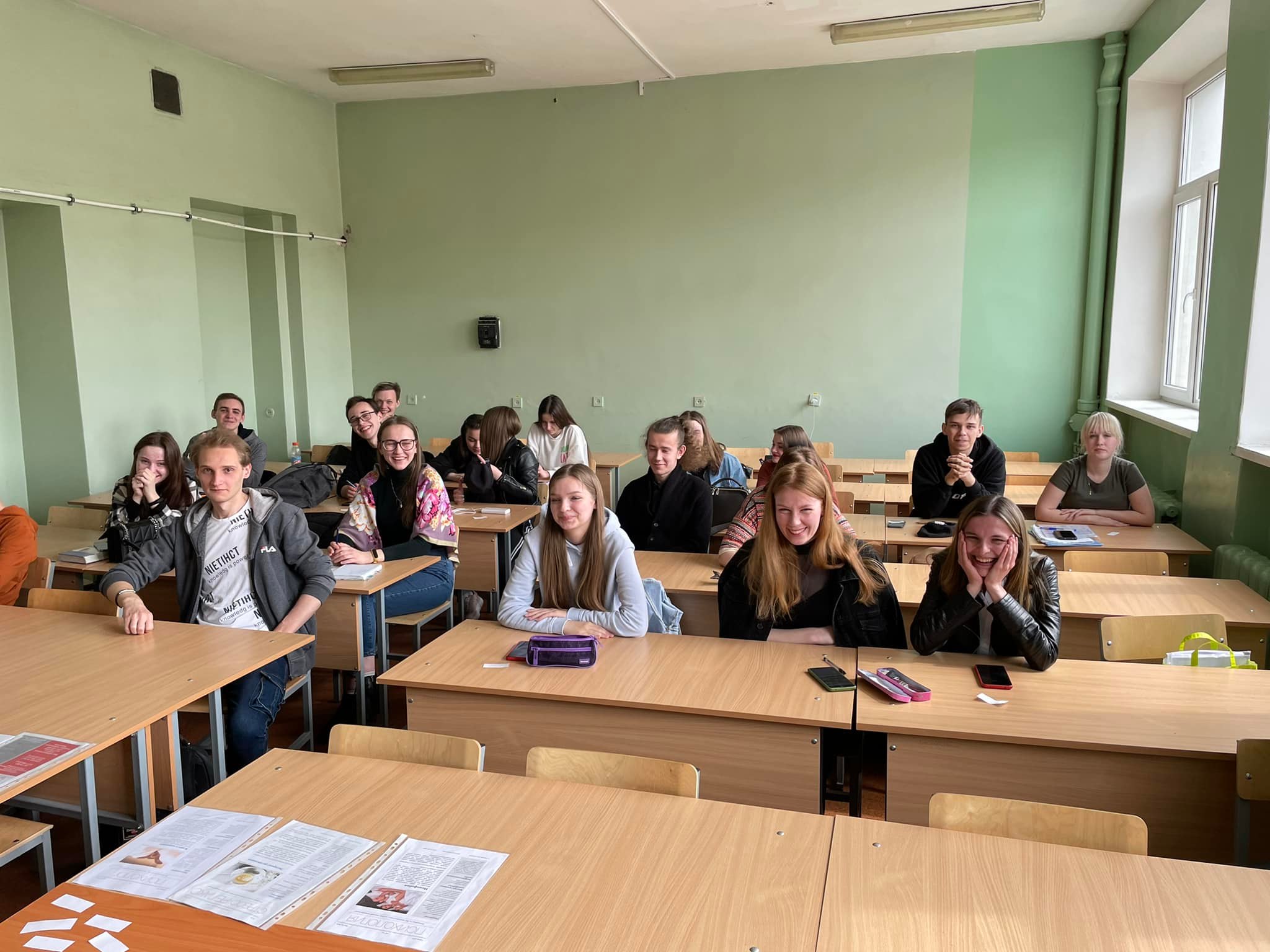 ПРОГРАММА «ПОСТРОЕНИЕ МИРНЫХ ВЗАИМООТНОШЕНИЙ": •	«Мирное урегулирование конфликтов»•	 «Управление гневом»
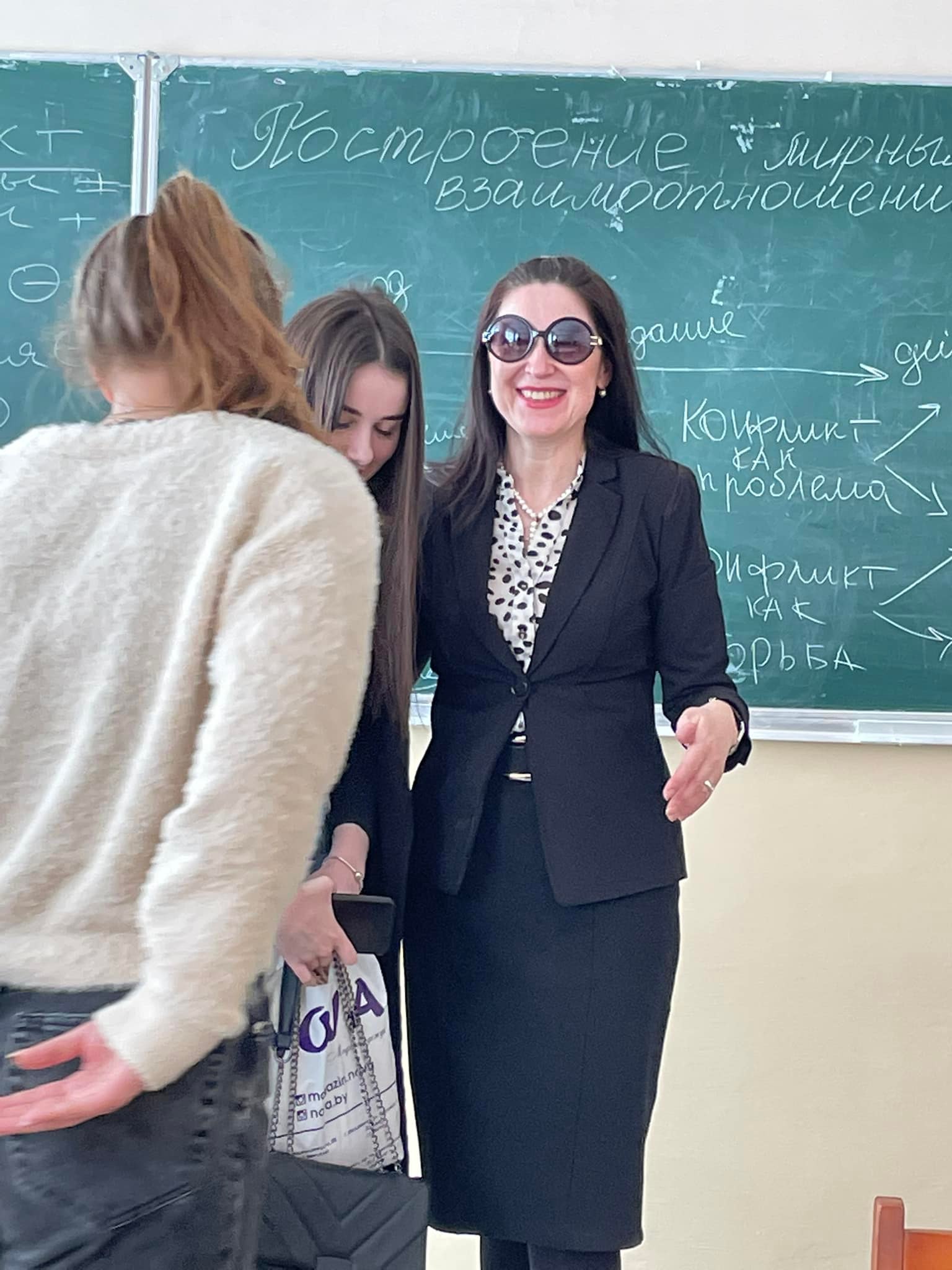 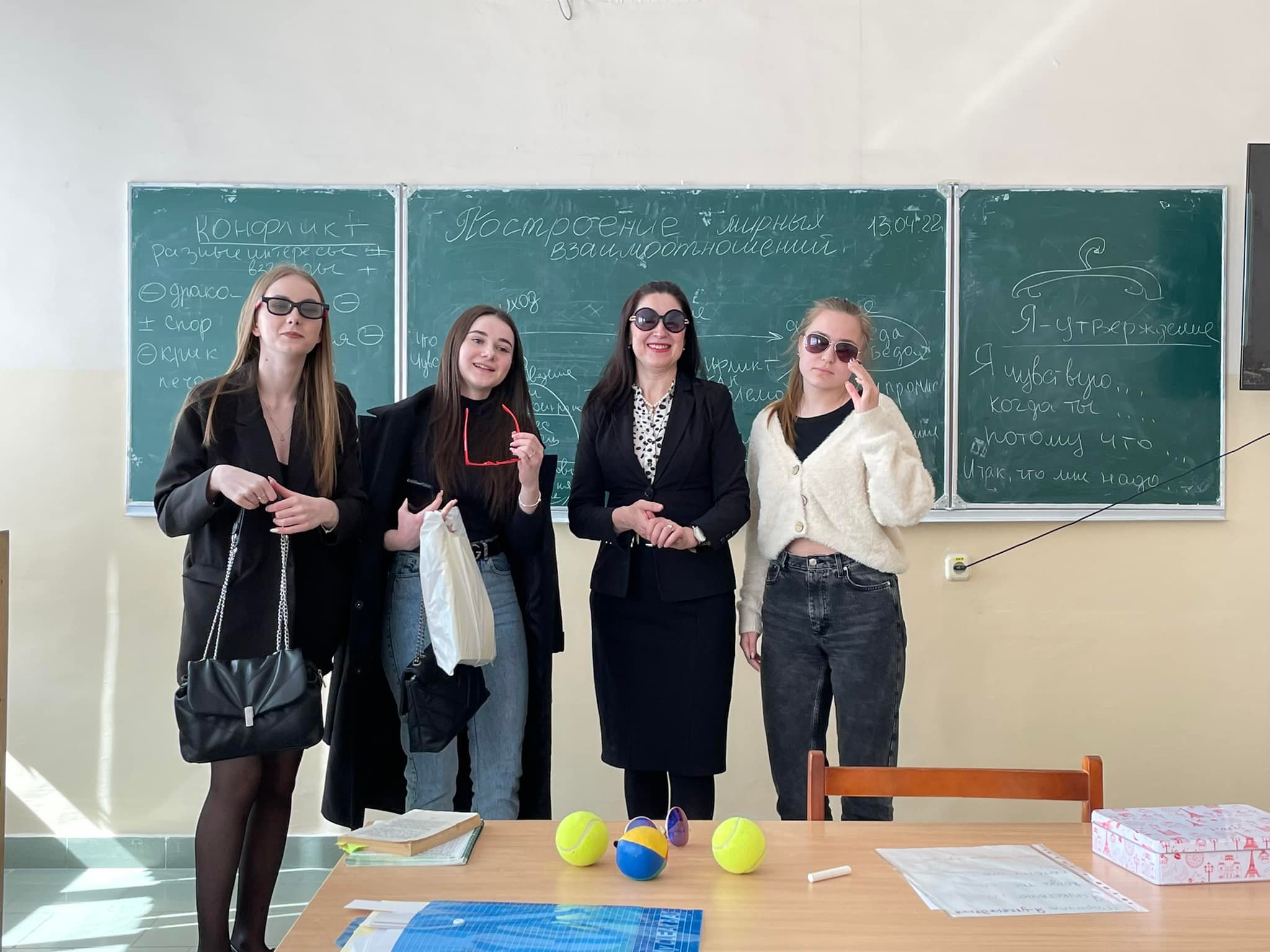 ПСИХОЛОГИЧЕСКОЕ ПРОСВЕЩЕНИЕ ОНЛАЙН ПЛАТФОРМА
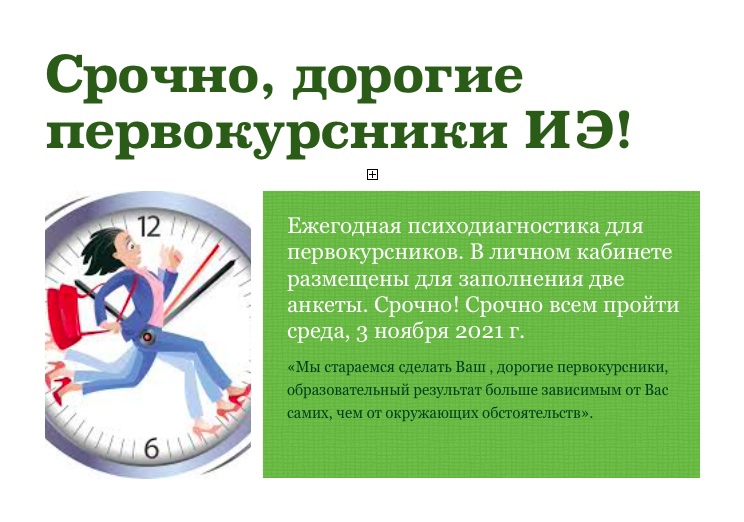 Мы разные, но мы вместе! Благодарю за внимание. Продолжаем  Педагог-психолог высшей квалификационной категории А.А. Трацевская.ОВРМ. БГТУ. 27.09.2022 учебный год
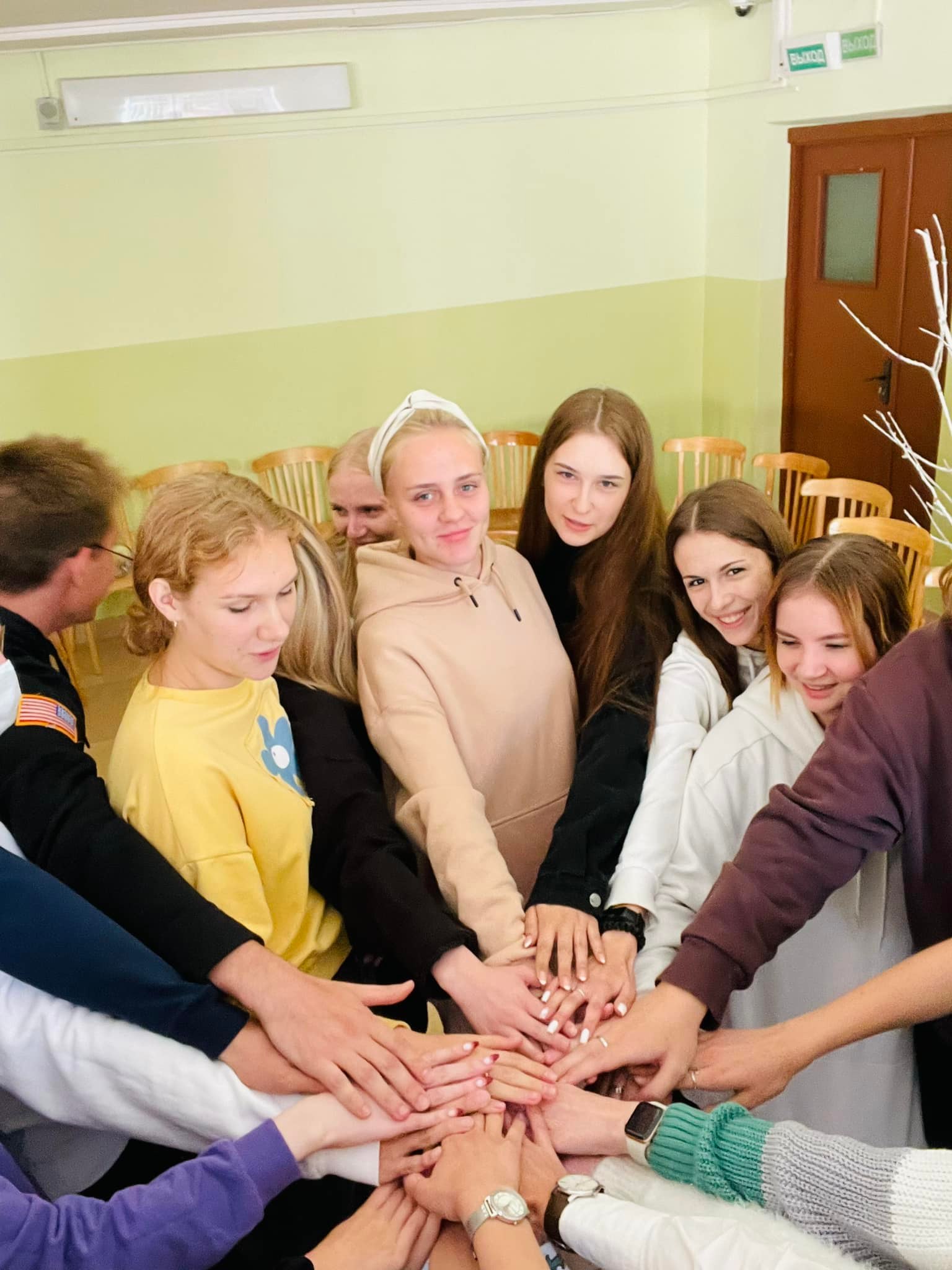 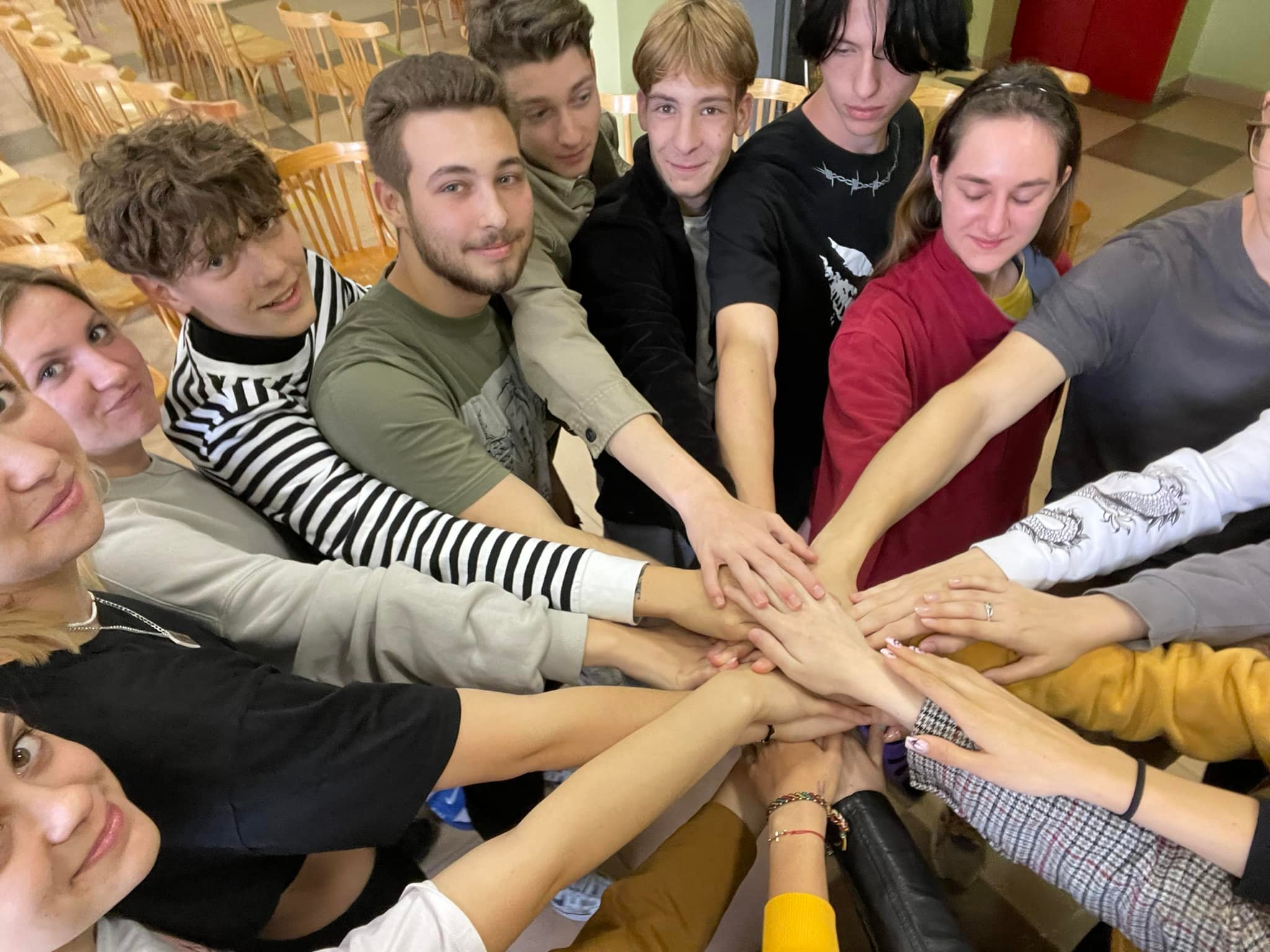 Белорусский государственный технологический университет 
Отдел воспитательной работы с молодёжью
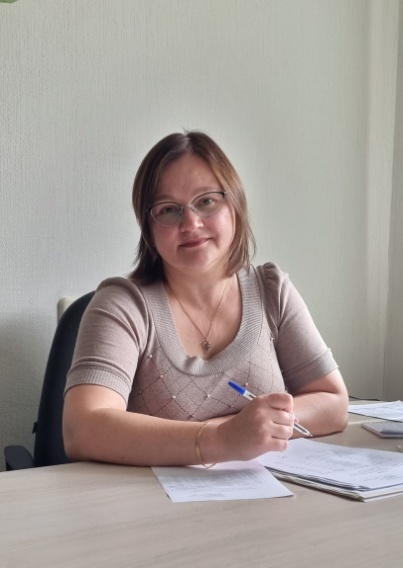 ПЕДАГОГ СОЦИАЛЬНЫЙпервой квалификационной категорииЧорная-Ерофеева Алеся Андреевна Информационно профилактическая работа, защита прав и законных интересов несовершеннолетних
тел. 363-60-88
моб.тел 8(029)704-88-29
e-mail: dune1978@rambler.ru
Белорусский государственный технологический университет 
Отдел воспитательной работы с молодёжью
Профилактическая работа ОВРМ УО БГТУ по профилактике правонарушений
профилактика противоправного поведения обучающихся,  
 профилактика вредных привычек среди несовершеннолетних,
 просветительская работа по формированию правовой культуры, социального интеллекта и здорового жизненного стиля,
 оформление информационных стендов,
 изучение уровня знаний и отношение студентов к проблеме наркомании, алкогольной зависимости, преступности.
Белорусский государственный технологический университет 
Отдел воспитательной работы с молодёжью
общая и индивидуальная профилактика правонарушений
Общая профилактика правонарушений -                                                                           деятельность, осуществляемая субъектами профилактики правонарушений по предотвращению и пресечению правонарушений, выявлению, анализу, предупреждению и устранению причин и условий, способствующих совершению правонарушений, а также выявлению, учету, правовому воспитанию граждан, склонных к противоправному поведению. 

Индивидуальная профилактика правонарушений –                                    деятельность, осуществляемая субъектами профилактики правонарушений по оказанию корректирующего воздействия на несовершеннолетних, склонных к противоправному поведению и (или) совершивших правонарушения, в целях недопущения совершения ими правонарушений.
Белорусский государственный технологический университет 
Отдел воспитательной работы с молодёжью
формы и виды профилактической работы
1. Распространение информации о причинах, формах и последствиях противоправных поступков.

2. Формирование у обучающихся, склонных к противоправному поведению, навыков собственного анализа и критической оценки возможных противоправных поступков.

3. Коррекция социально - психологических особенностей личности.
Белорусский государственный технологический университет 
Отдел воспитательной работы с молодёжью
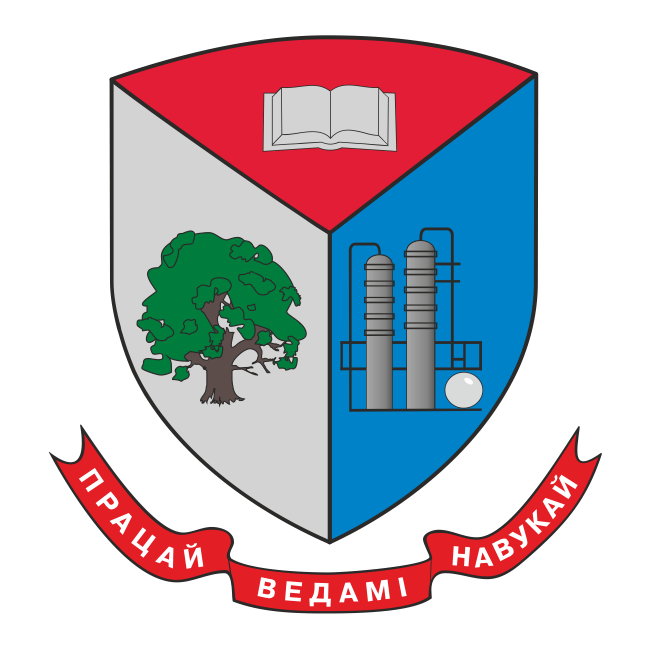 «Кодекс Республики Беларусь об образовании»
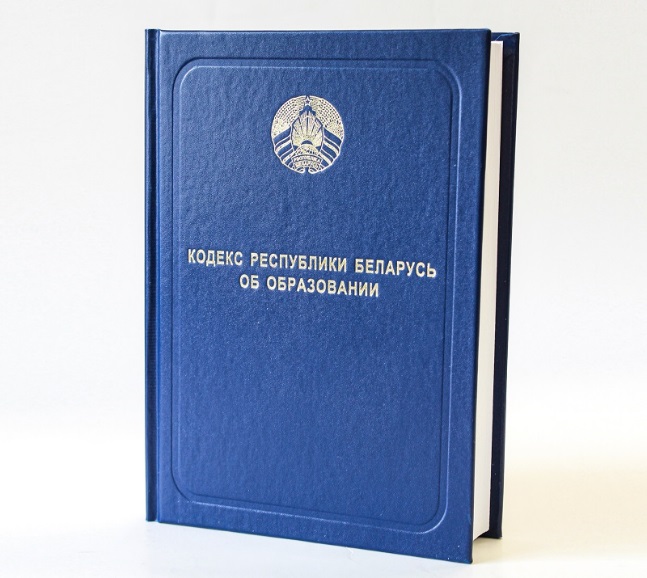 В новой редакции Кодекса закреплены положения, направленные на повышение эффективности, качества и доступности образования основные положения которого вступили в силу с 1 сентября 2022 г.
297 статей содержит обновленный Кодекс об образовании
17 новых статей включено в кодекс
12 месяцев вместо 9 будет продолжаться учебный год
Более 200 изменений и правок внесено в прежнюю версию документа
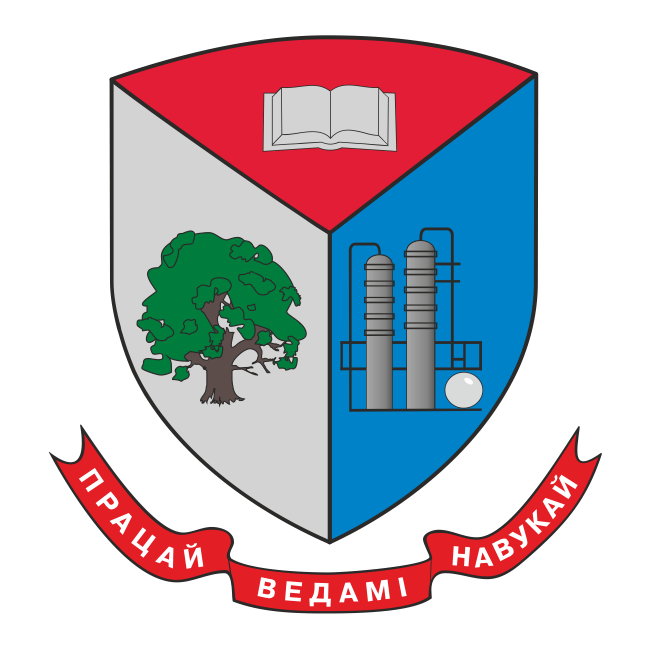 Белорусский государственный технологический университет 
Отдел воспитательной работы с молодёжью
Общие понятия и принципы
В документе отражены два новых принципа, заложенных в основу государственной политики в области образования, — инклюзия в образовании и обязательность общего среднего образования.
Инклюзия — это процесс реального включения в активную жизнь социума людей имеющих трудности в физическом развитии, в том числе с инвалидностью или ментальными особенностями.
Белорусский государственный технологический университет 
Отдел воспитательной работы с молодёжью
РАЗДЕЛ 1
ГЛАВА 3. Система образования
Статья 17. Воспитание в системе образования 
5. Основными составляющими воспитания являются:
 5.1. идеологическое воспитание, направленное на формирование у обучающихся знаний основ государственной идеологии, привитие подрастающему поколению общечеловеческих, гуманистических ценностей, идей, убеждений, отражающих сущность белорусской государственности; 
5.3. духовно-нравственное воспитание, направленное на приобщение обучающихся к общечеловеческим и гуманистическим ценностям, формирование нравственной культуры; 
5.5. воспитание психологической культуры, направленное на развитие, саморазвитие и самореализацию личности обучающихся; 
5.6. воспитание физической культуры, физическое совершенствование;
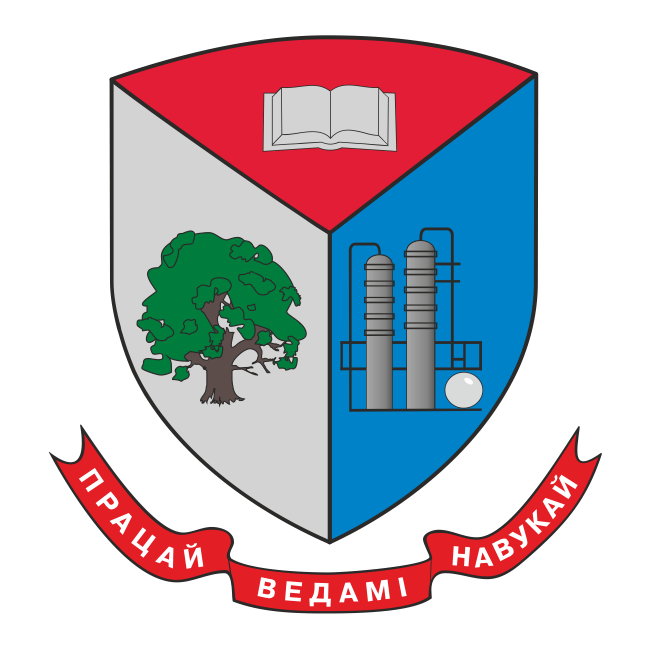 Белорусский государственный технологический университет 
Отдел воспитательной работы с молодёжью



5.8. семейное и гендерное воспитание, направленное на формирование у обучающихся ответственного отношения к семье, браку, воспитанию детей, осознанных представлений о роли и жизненном предназначении мужчин и женщин в соответствии с традиционными ценностями белорусского общества; 
5.13. поликультурное воспитание, направленное на формирование у обучающихся толерантного отношения к представителям других культур, национальностей, вероисповеданий;
 5.14. экономическое воспитание, направленное на формирование у обучающихся экономической культуры личности.
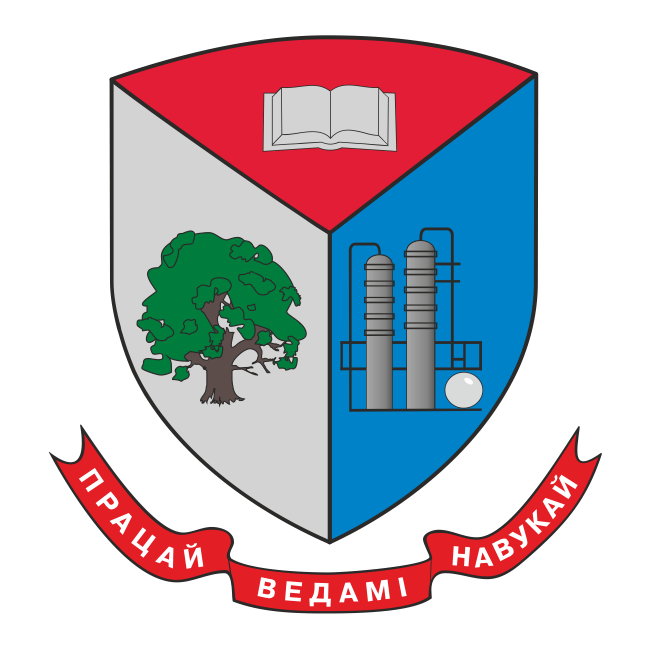 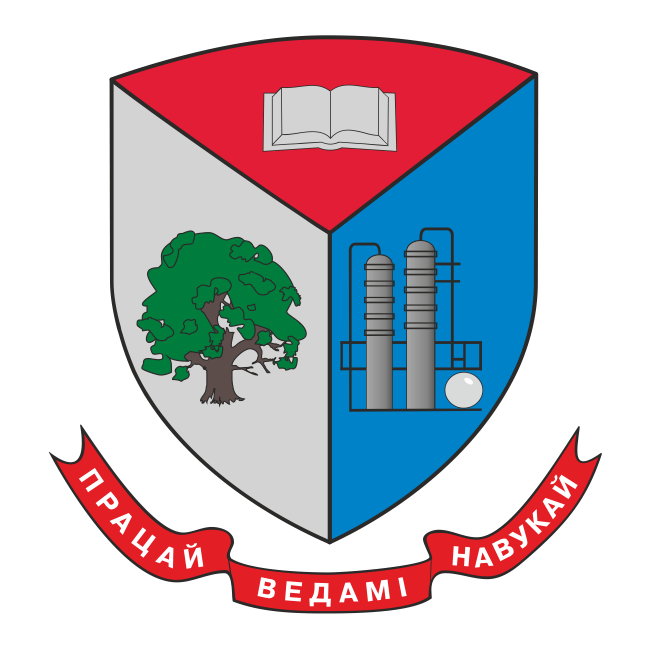 Белорусский государственный технологический университет Отдел воспитательной работы с молодёжьюhttps://www.belstu.by/studentam/pomoshh-studentam/metod-kopilka
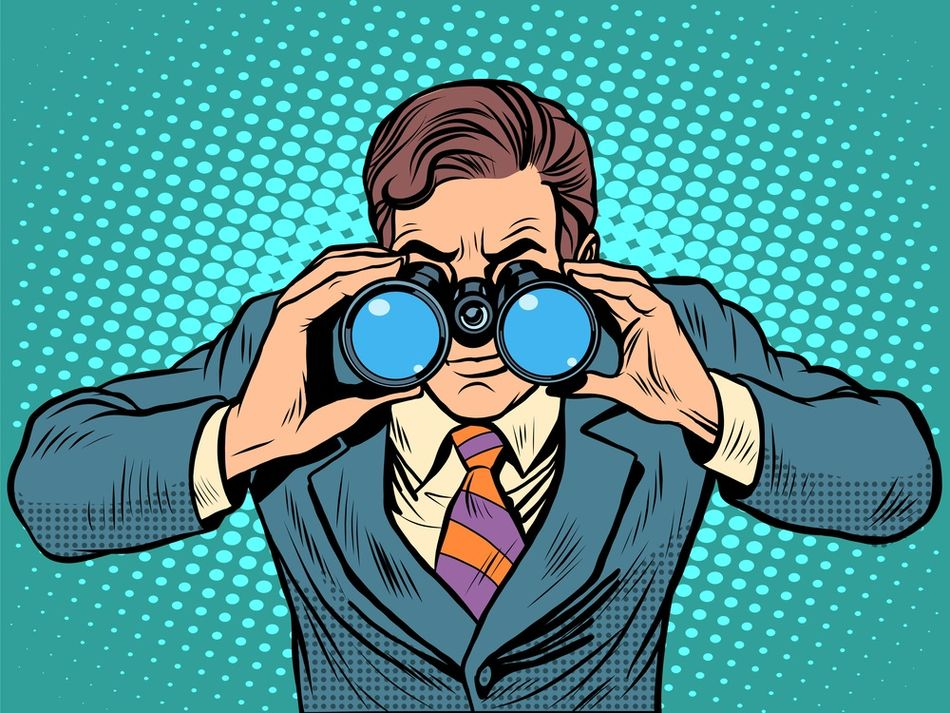 Белорусский государственный технологический университет 
Отдел воспитательной работы с молодёжью
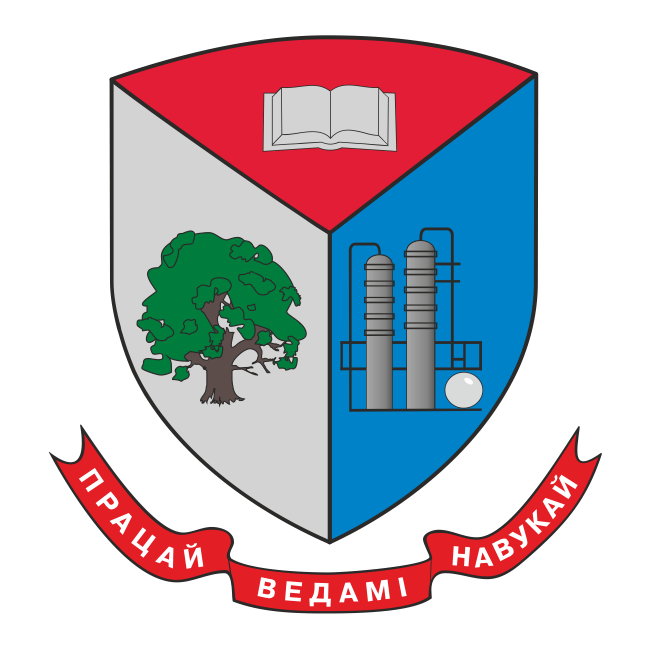 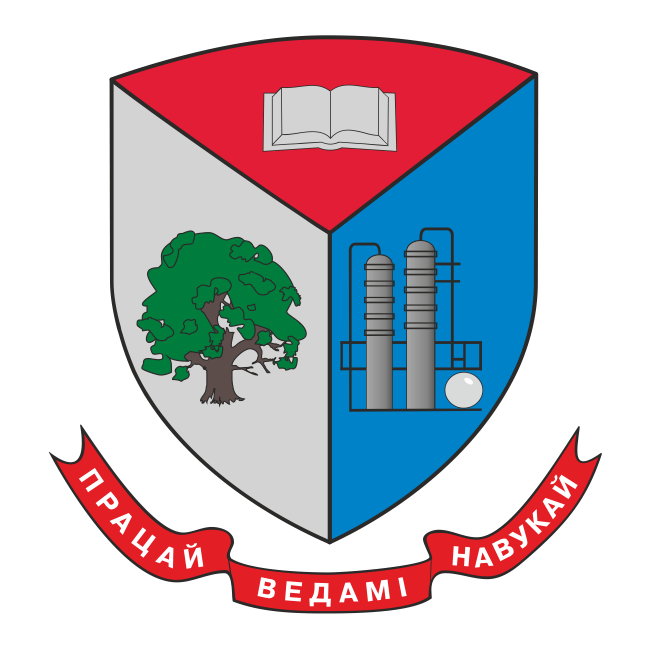 Белорусский государственный технологический университет 
Отдел воспитательной работы с молодёжью
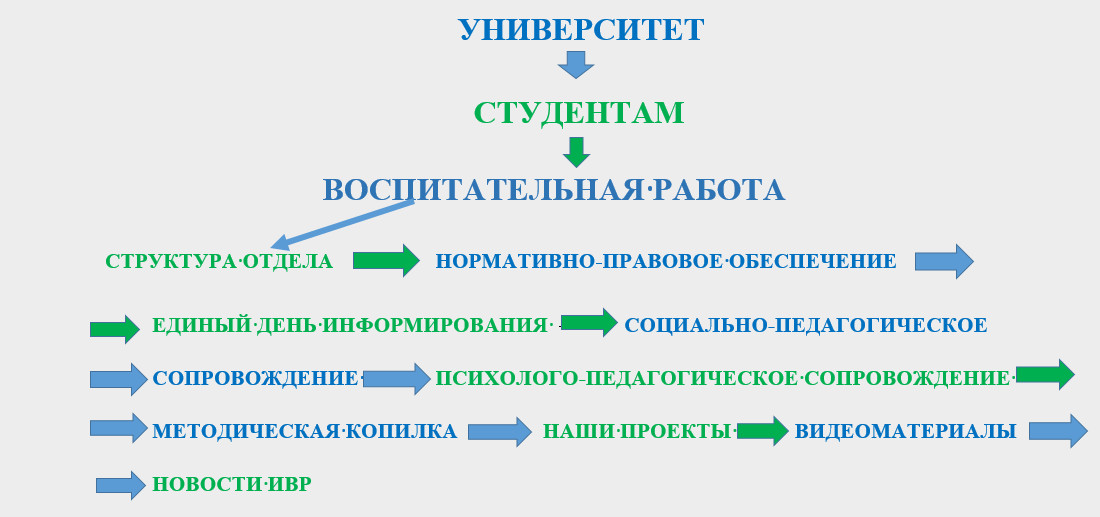 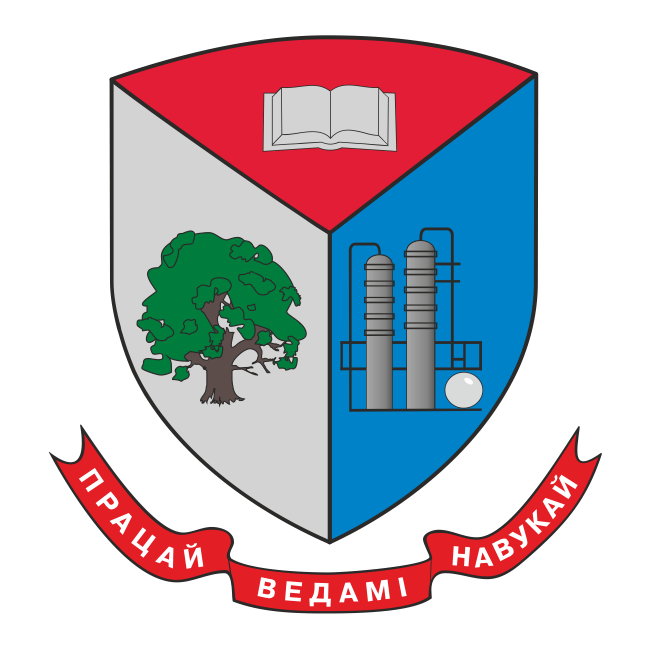 Белорусский государственный технологический университет 
Отдел воспитательной работы с молодёжью  
 
Модель ( формула)

 успешной деятельности куратора
 по адаптации первокурсника
УК= М ( ЦО+ЛС+3П)
УК- успех куратора
М-мотивация
ЦО-ценностные ориентации куратора
ЛС- личность студента
1П-поиск информации
2П -применение информации
3П -принятие помощи специалиста





.
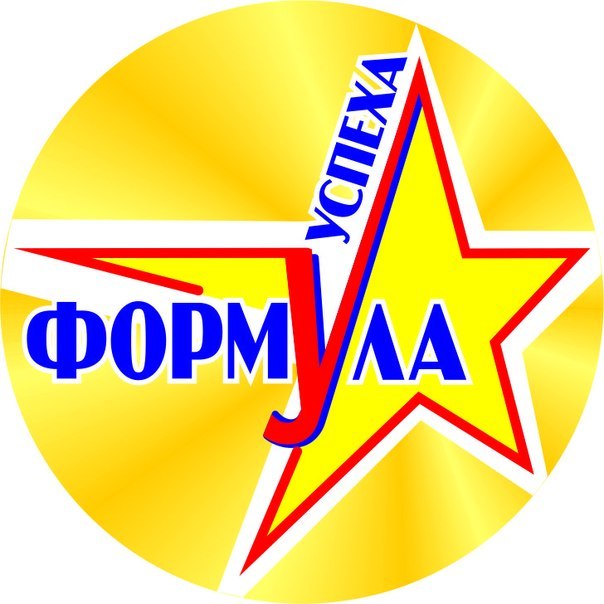 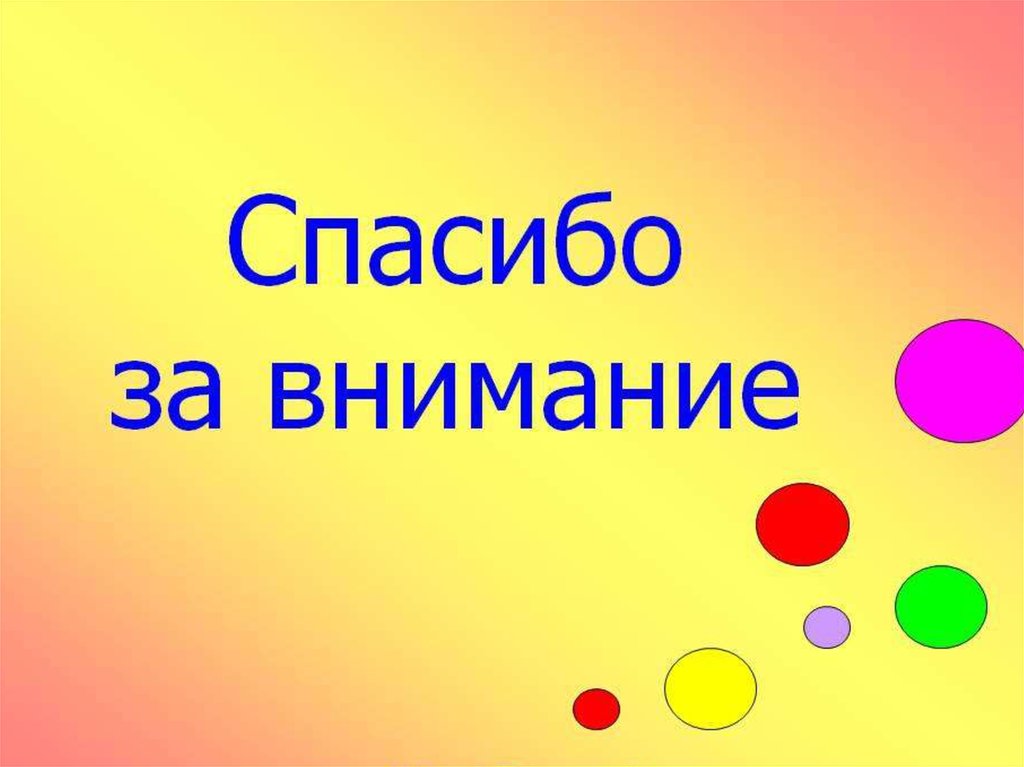